Archaeological Institute of America
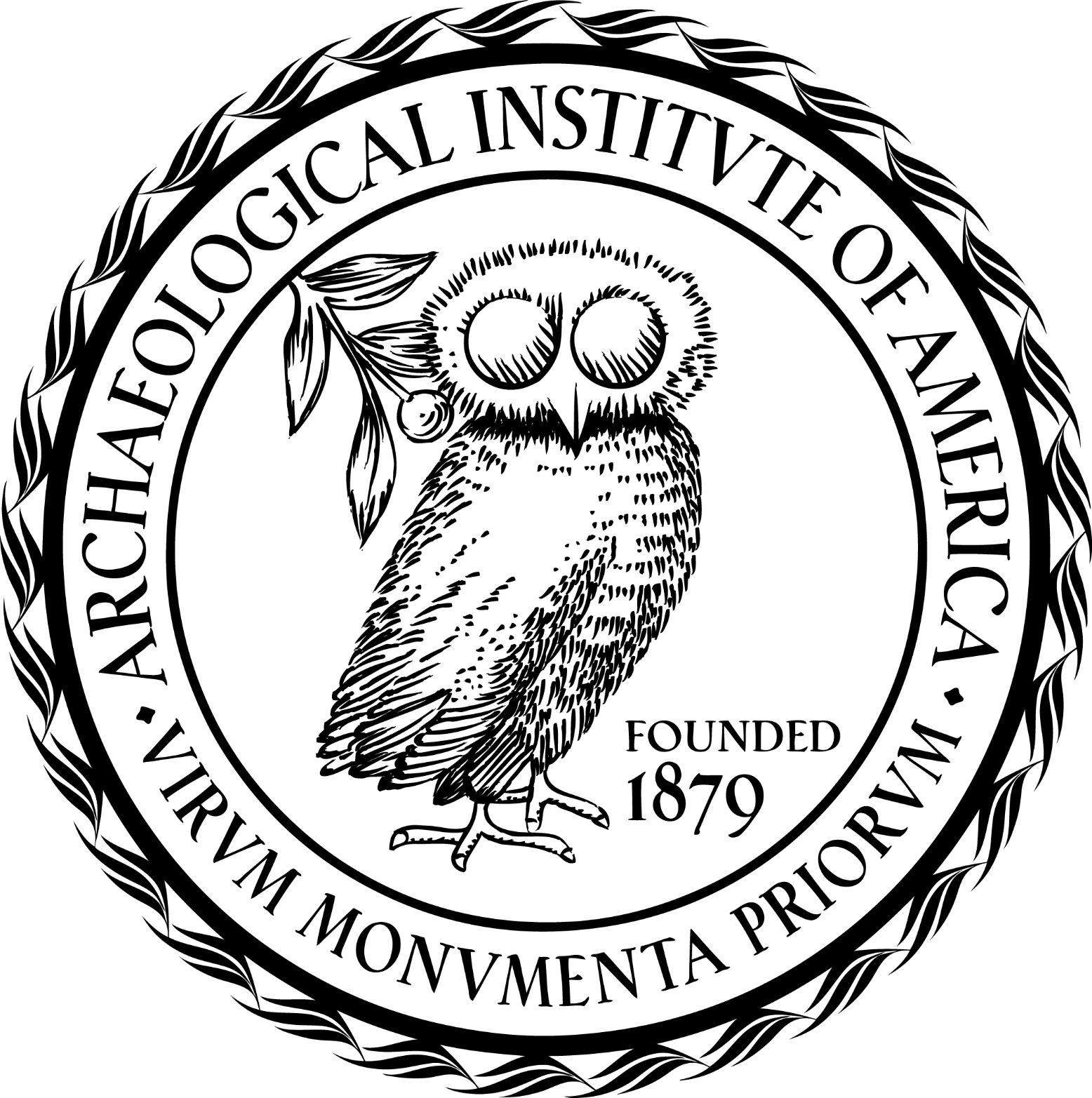 excavate
educate
advocate
Machteld Mellink Lecture in Near Eastern Archaeology
www.archaeological.org